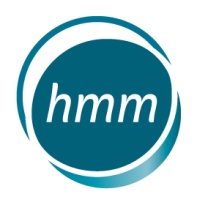 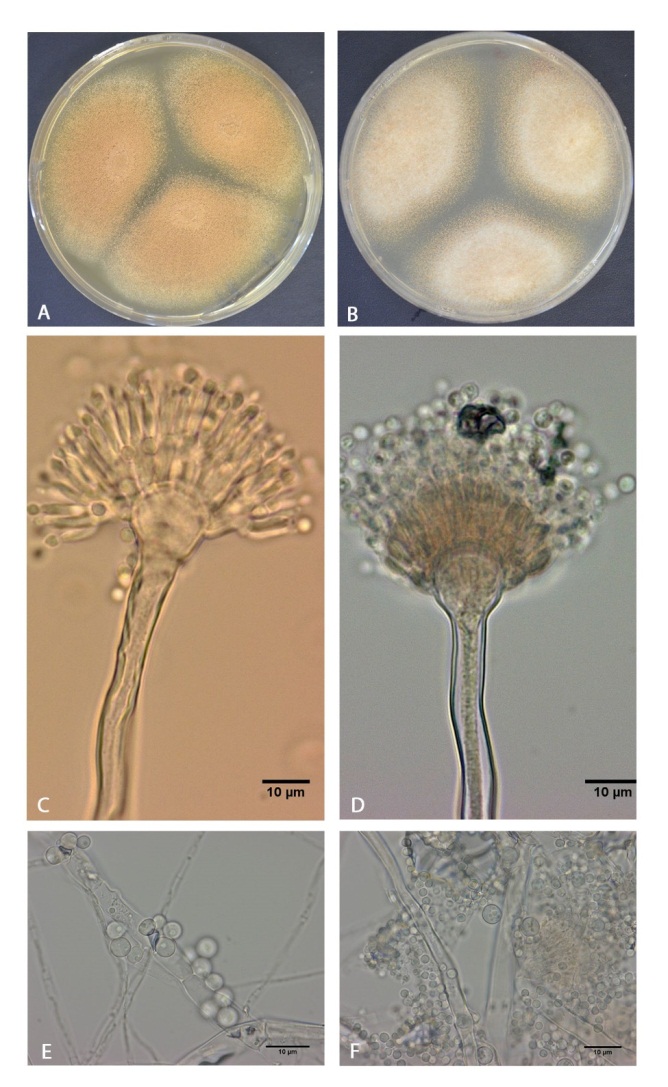 How to properly diagnose invasive aspergillosis?Recommendations on mycologic diagnosis of invasive aspergillosis
20th ISHAM Congress
30.06.2018 – 4.07.2018
Amsterdam, The Netherlands
Cornelia LASS-FLÖRL
Medical University Innsbruck
Division of Hygiene and Medical Microbiology
Innsbruck, Austria
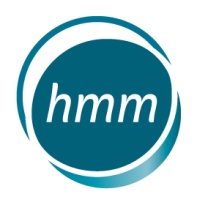 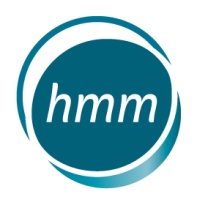 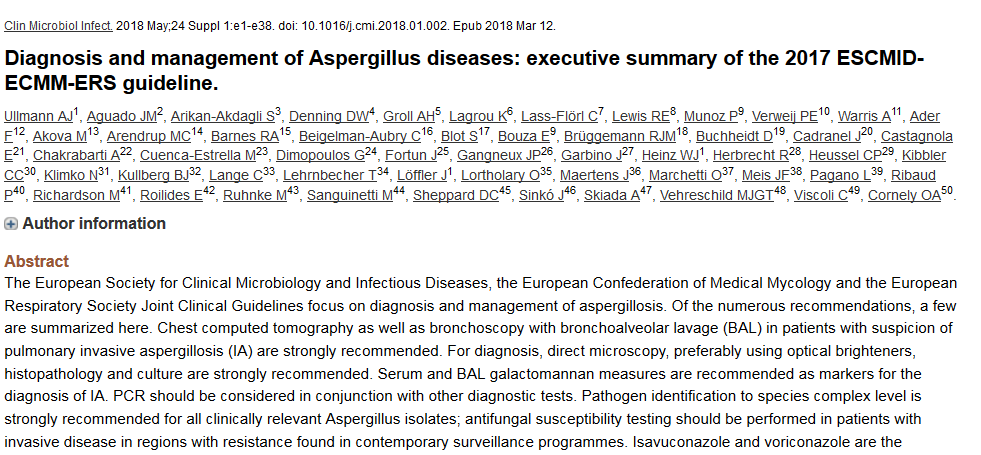 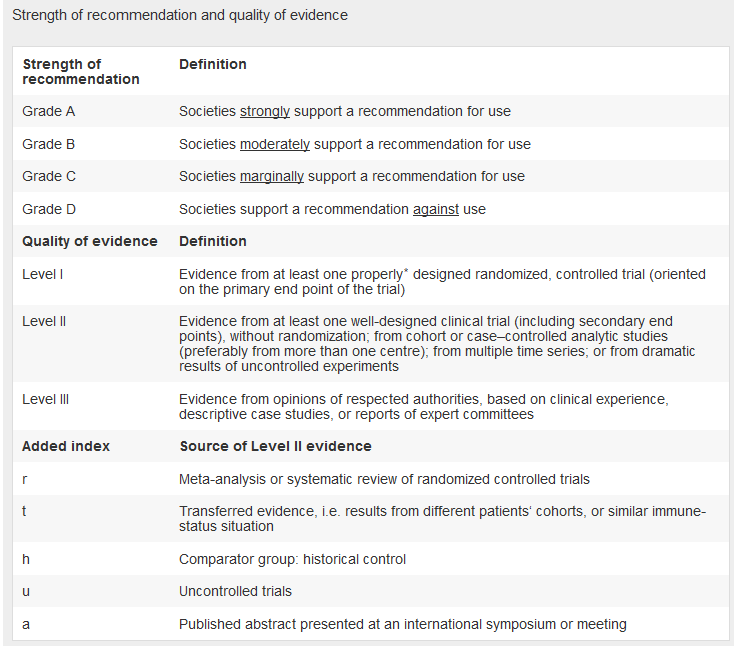 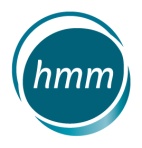 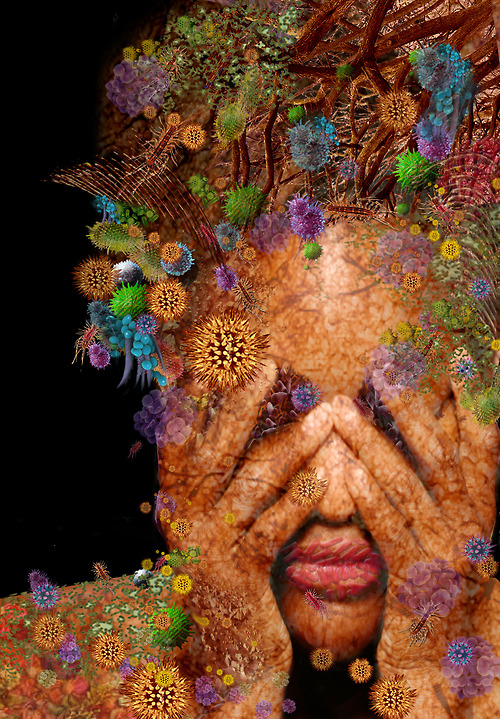 Hard factsyeasts: endogenous microflorafungi can be both colonizers and pathogensthe finding of organisms from sputum, or GI  does not necessarily indicate infectionclinical manifestations are non-specific direct examination or cultures from sterile sites are golden standard conventional diagnostic tests insensitive, positive late
patients with disseminated candidasis may have negative blood cultures 
vigilance is required in the interpretation of superficial cultures , antigen tests, PCR screening, presence of antibodies and/or metabolites
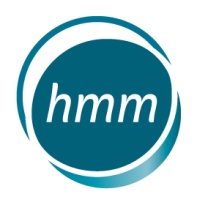 Diagnosis
Conventional tests
Antigen tests
Molecular based tests
Imaging
& clinic
Lab parameters
The patient
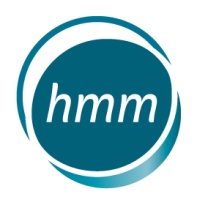 The human specimen
blood
superficial cultures
fine needle-aspiration
commensale 
flora
Infection
sterile
biopsy
sputum, TS, BAL
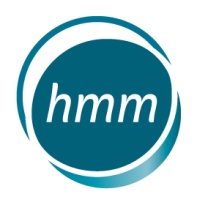 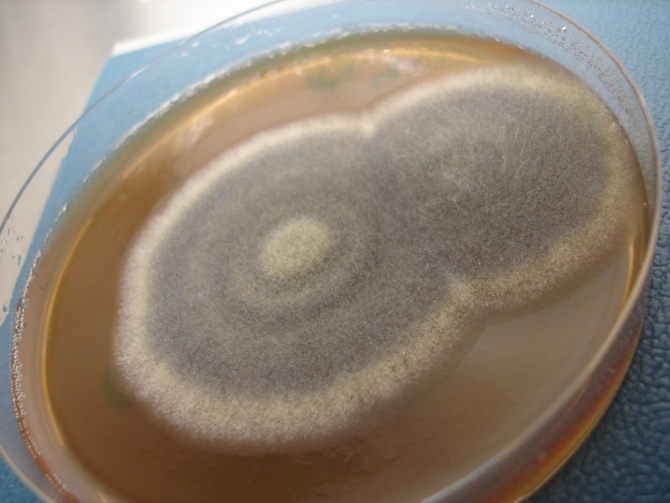 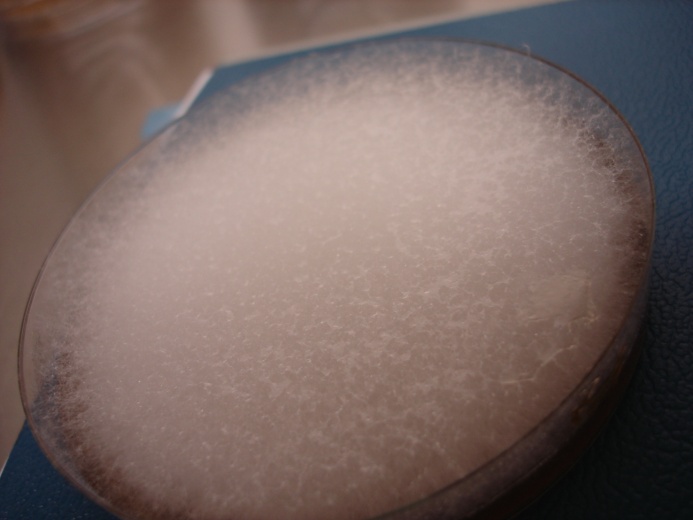 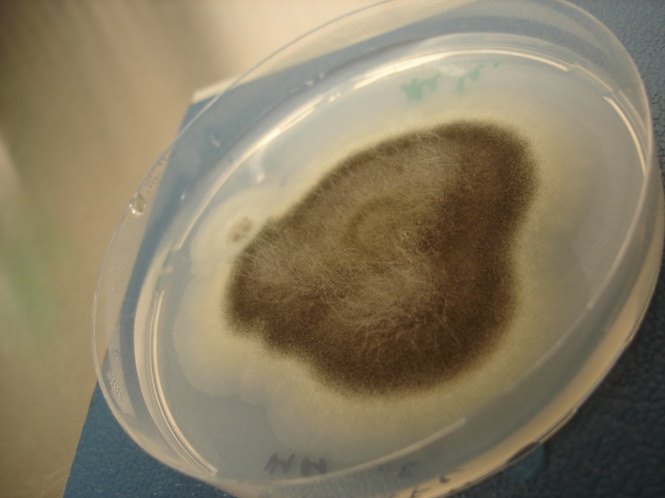 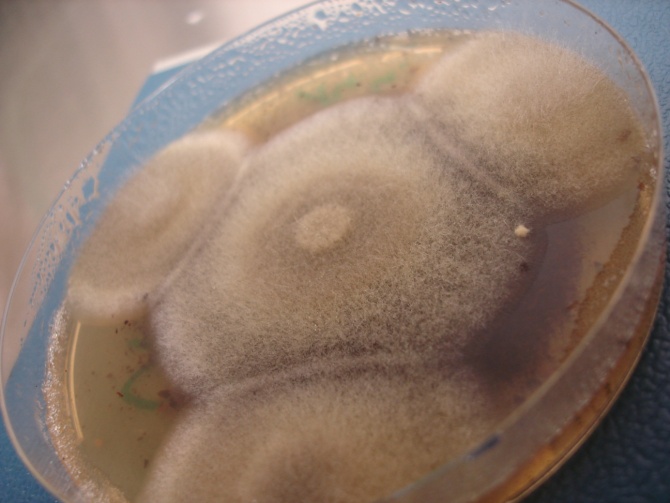 Microscopy & Culture „must have“
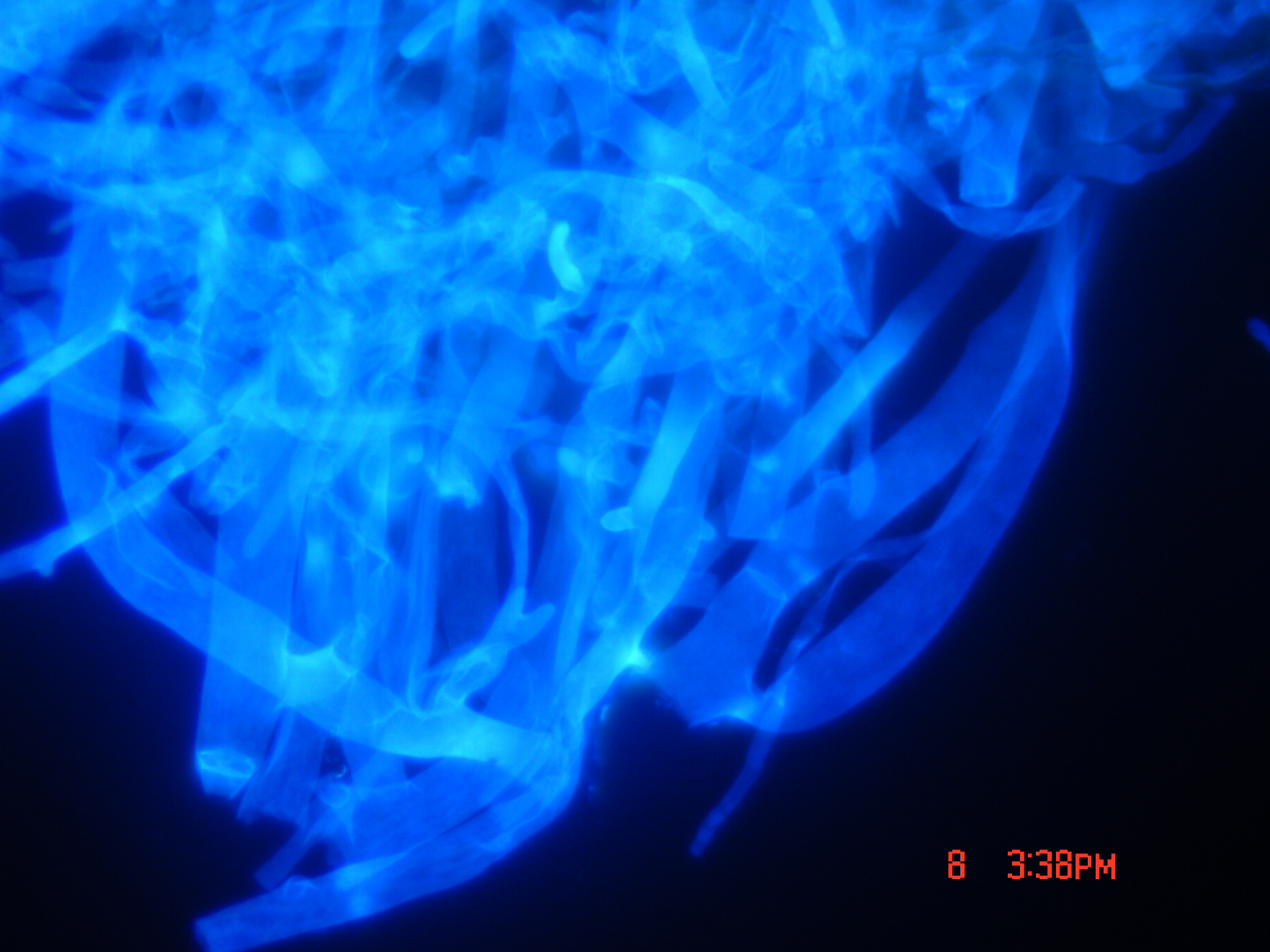 Microscopic examinations
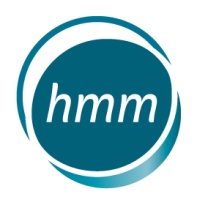 BAL, bronchoalveolar lavage; CNS, central nervous system; GMS, Gomori's methenamine silver stain; HE, haematoxylin-eosin; PAS, Periodic acid–Schiff; QoE, Quality of evidence; SoR, Strength of recommendation
Ullmann AJ et al. CMI 2018;24:e1
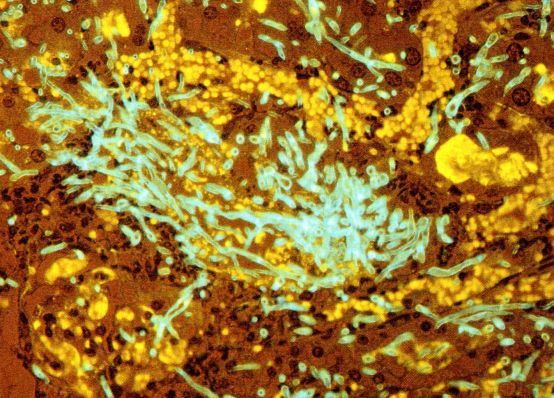 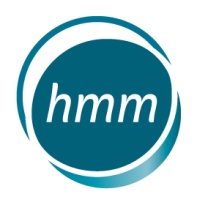 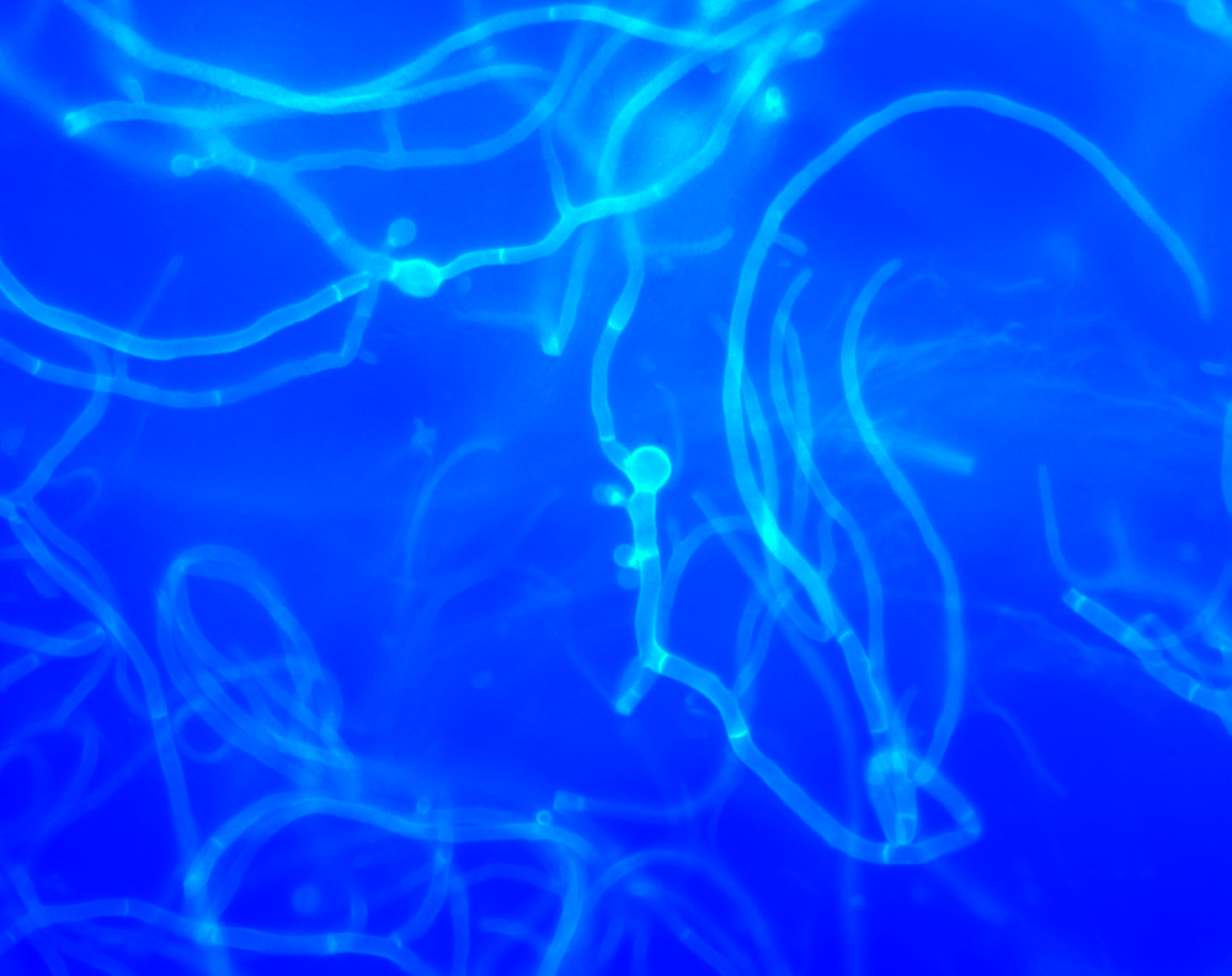 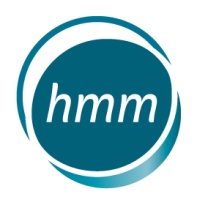 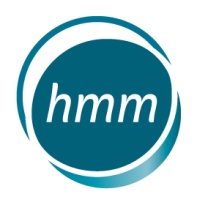 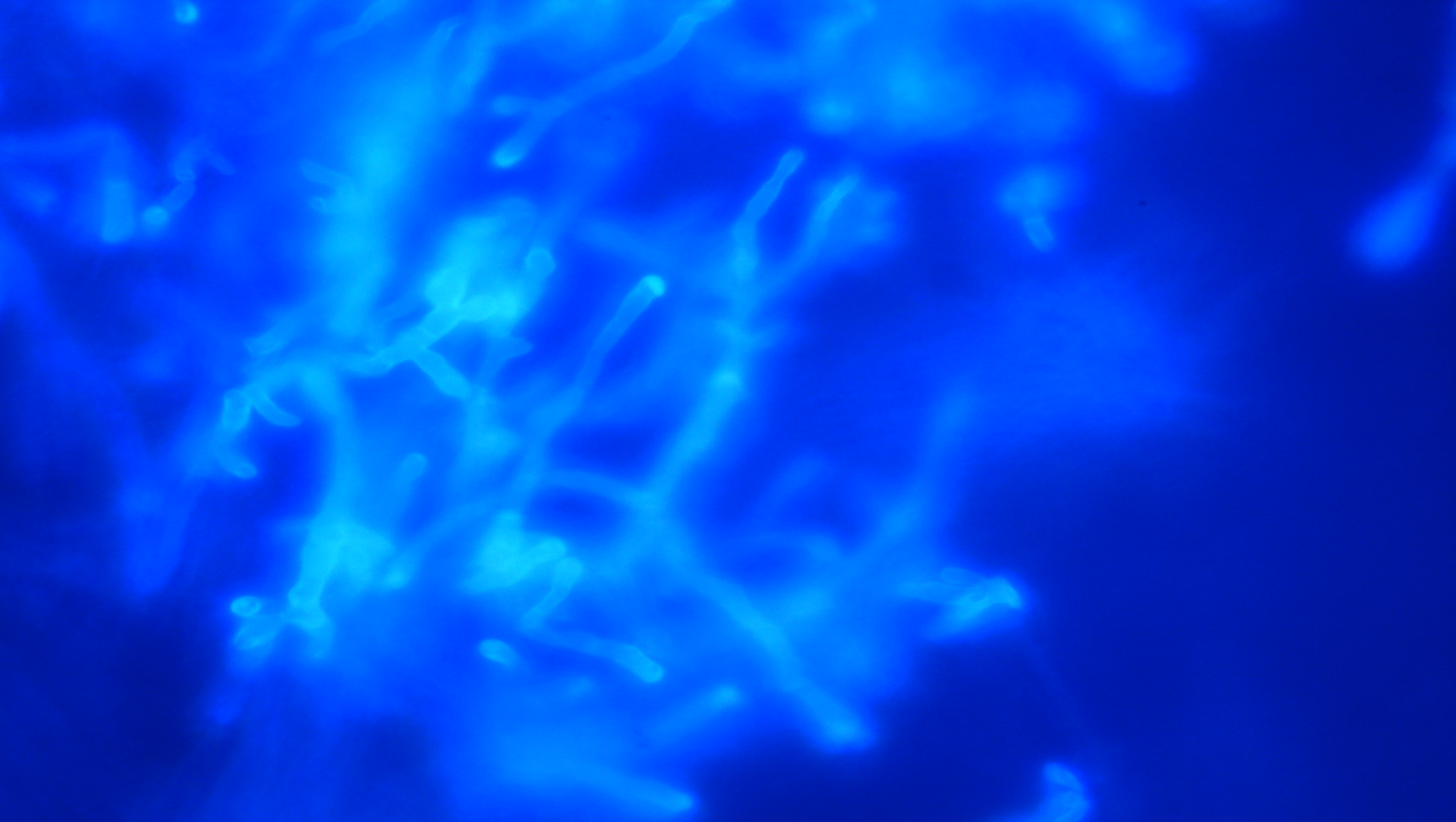 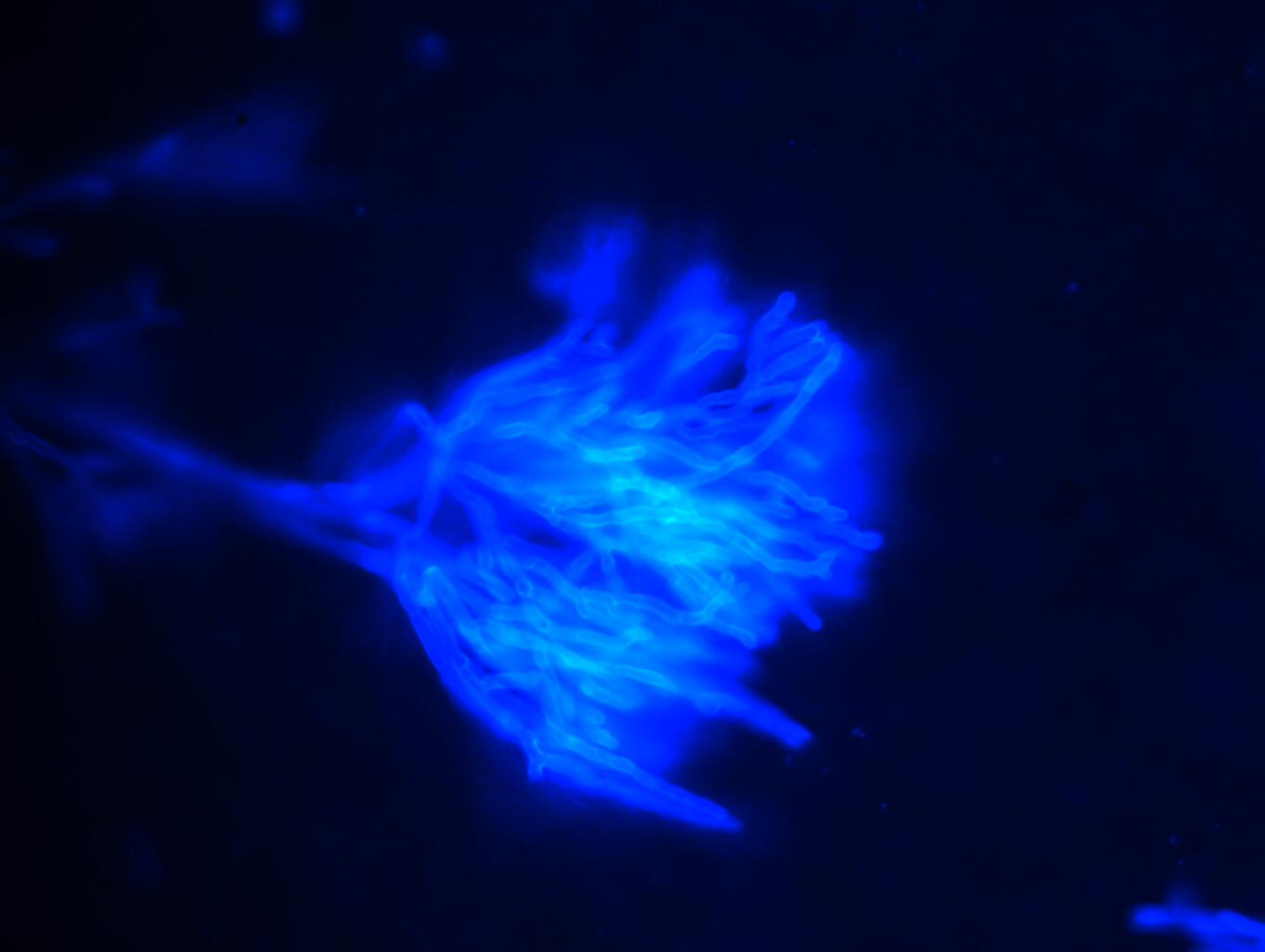 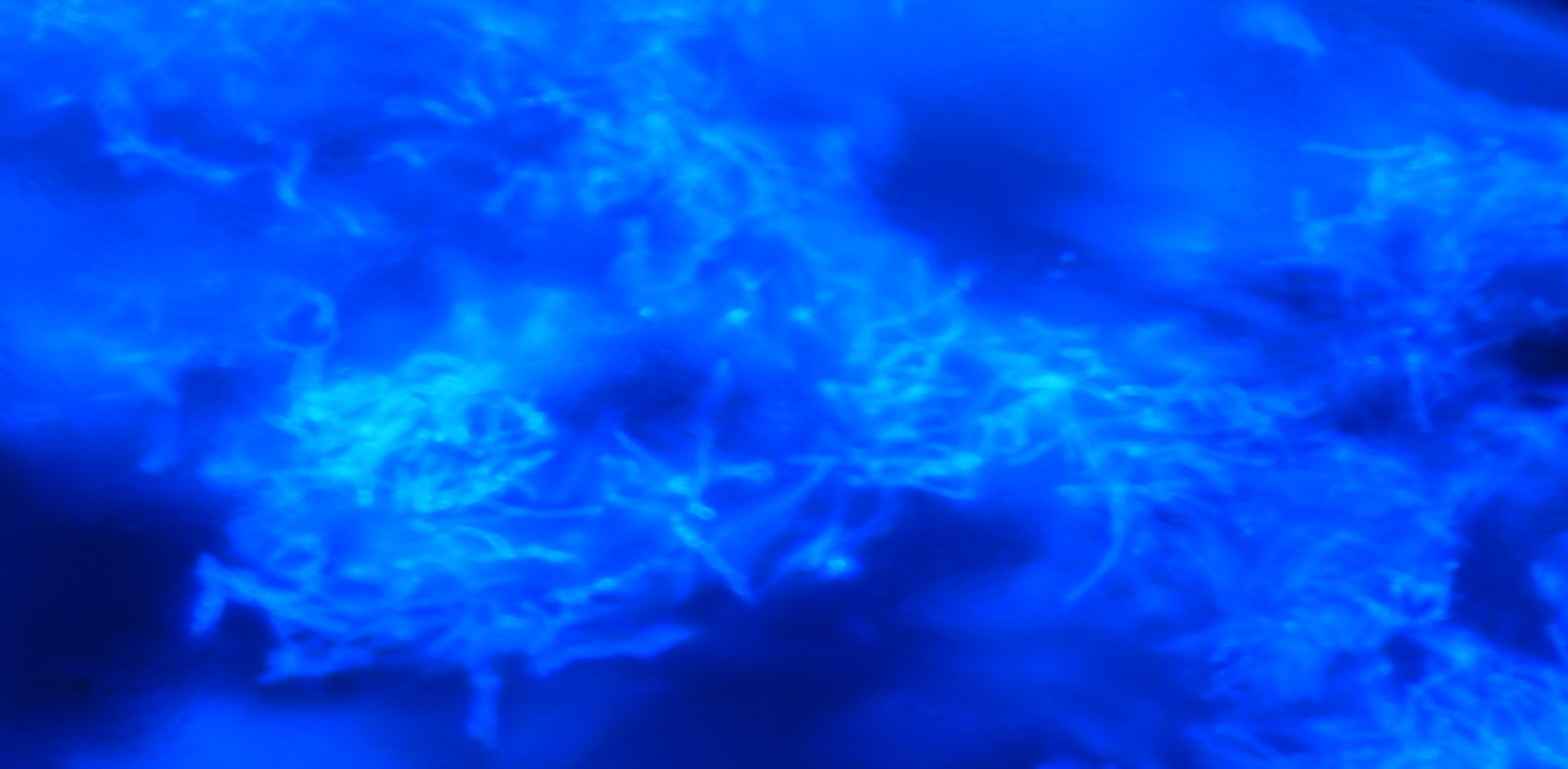 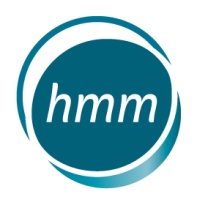 Sample selection and pre-analytical respiratory sample treatment
Abbreviations: BAL, bronchoalveolar lavage; PCR, polymerase chain reaction; QoE, Quality of evidence; SoR, Strength of recommendation
Ullmann AJ et al. CMI 2018;24:e1
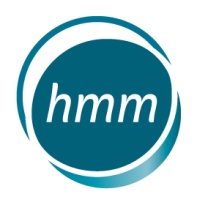 Culture and Aspergillus species identification
BHI, brain–heart infusion; CSF, cerebrospinal fluid; CSP, cell surface protein; ITS, internal transcribed spacer; MALDI-TOF MS, matrix-assisted laser desorption/ionization time-of-flight mass spectometry identification; MEA, malt extract agar; PDA, potato dextrose agar; QoE, Quality of evidence; SDA, Sabouraud dextrose agar; SoR, Strength of recommendation
Ullmann AJ et al. CMI 2018;24:e1
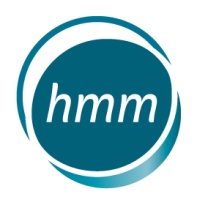 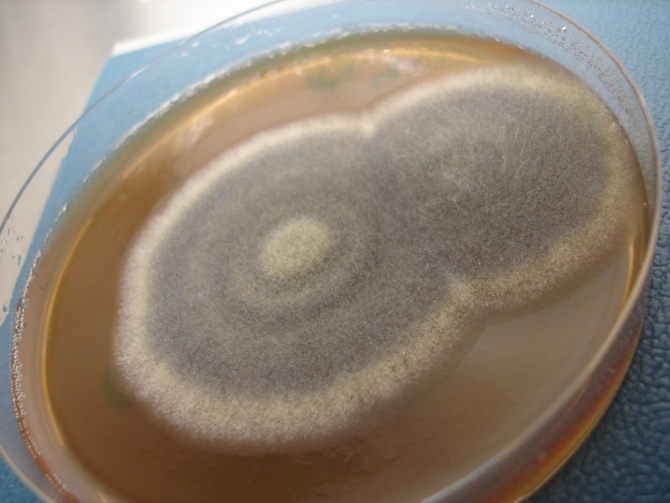 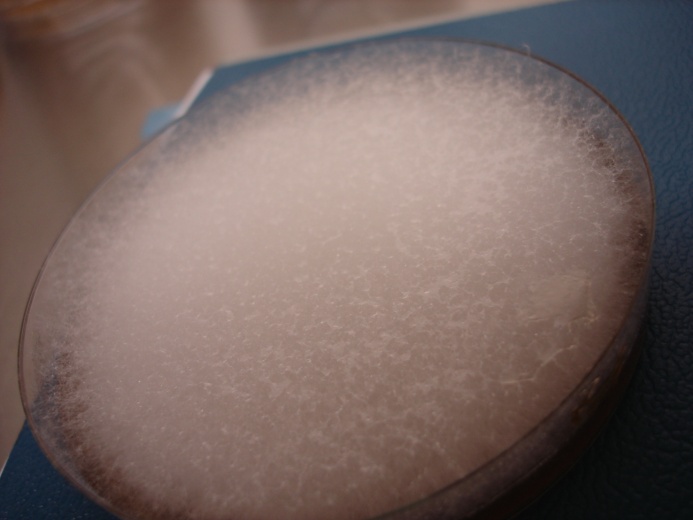 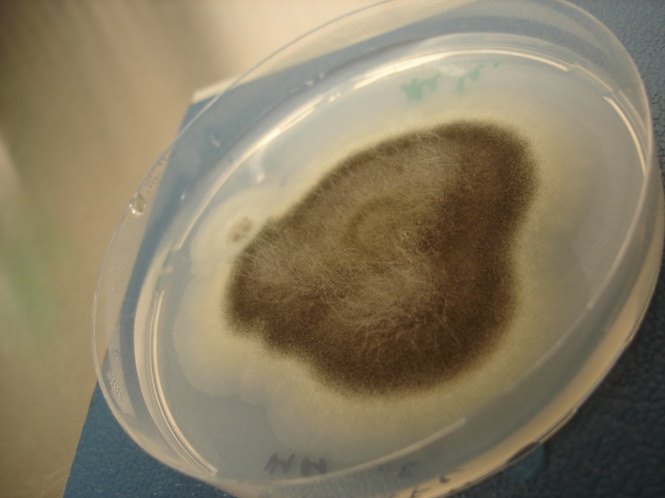 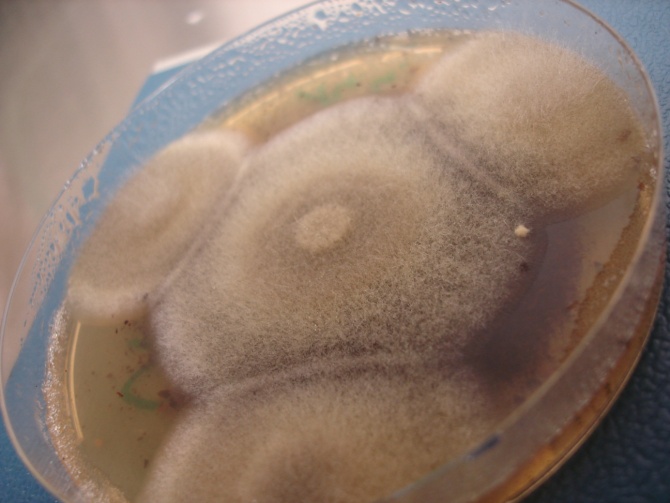 Serology and/or PCRs are „add on tests“
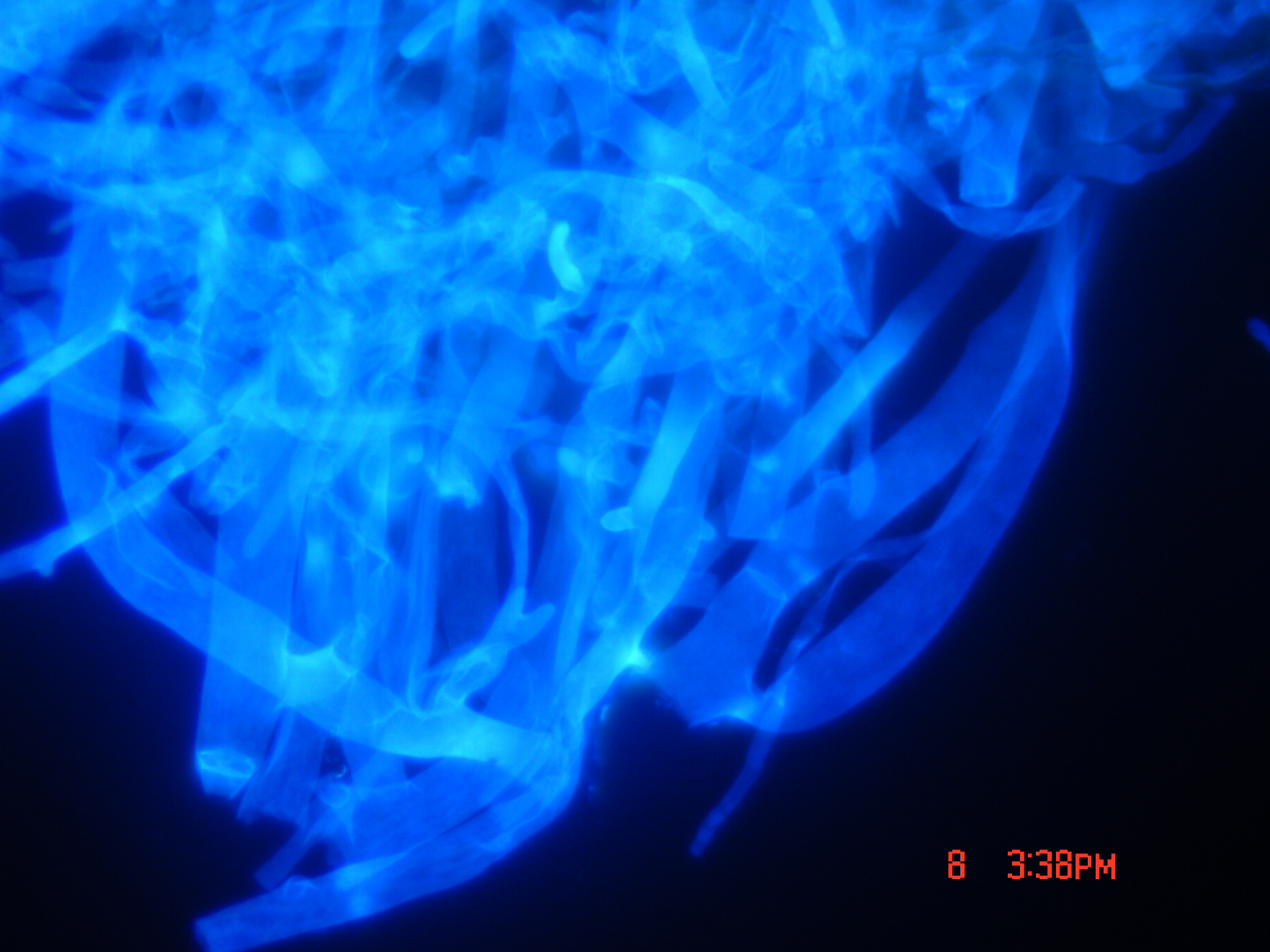 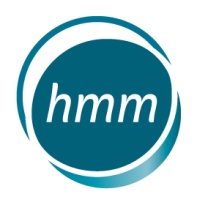 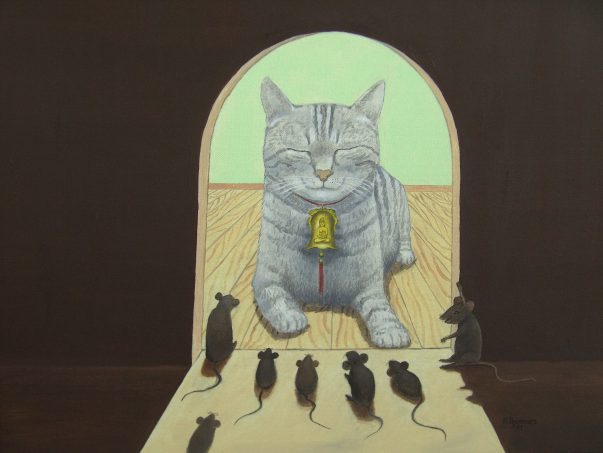 Copyright 2011 Rainer Poulet
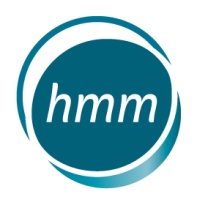 Galactomannan testing in blood samples
Abbreviations: GM, galactomannan; IA, invasive aspergillosis; ICU, intensive care unit; ODI, optical density index; PPV, positive predictive value; QoE, Quality of evidence; SoR, Strength of recommendation; SOT, solid organ transplantation.
a Serum or plasma.
Ullmann AJ et al. CMI 2018;24:e1
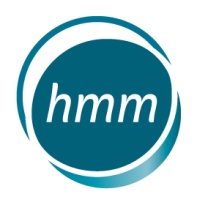 Galactomannan testing in samples other than blood
BAL, bronchoalveolar lavage; GM, galactomannan; IA, invasive aspergillosis; QoE, Quality of evidence; SoR, Strength of recommendation.
Ullmann AJ et al. CMI 2018;24:e1
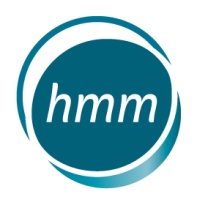 β-D-glucan assays
BDG, β-d-glucan test; GM, galactomannan; HSCT, haematopoietic stem cell transplantation; IA, invasive aspergillosis; ICU, intensive care unit; IFD, invasive fungal disease; NPV, negative predictive value; PPV, positive predictive value; QoE, Quality of evidence; SoR, Strength of recommendation; SOT, solid organ transplantation
Ullmann AJ et al. CMI 2018;24:e1
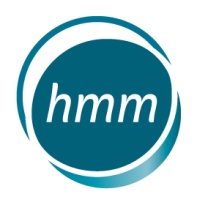 Lateral flow device antigen test for invasive aspergillosis
BAL, bronchoalveolar lavage; BDG, β-D-glucan test; GM, galactomannan; HSCT, haematopoietic stem cell transplantation; IA, invasive aspergillosis; IFD, invasive fungal diseases; LFD, lateral device flow; NPV, negative predictive value; PCR, polymerase chain reaction; PPV, positive predictive value; QoE, Quality of evidence; SoR, Strength of recommendation
Ullmann AJ et al. CMI 2018;24:e1
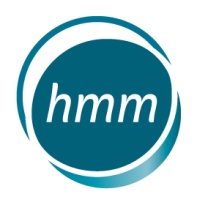 PCR on bronchoalveolar lavage or cerebrospinal fluid
BAL, bronchoalveolar lavage; CNS, central nervous system; CSF, cerebrospinal fluid; IA, invasive aspergillosis; ICU, intensive care unit; QoE, Quality of evidence; SoR, Strength of recommendation
Ullmann AJ et al. CMI 2018;24:e1
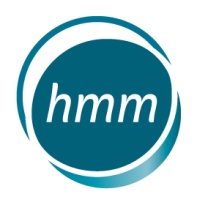 PCR on whole blood, serum or plasma
BAL, bronchoalveolar lavage; EAPCRI, European Aspergillus PCR Initiative; GM, galactomannan; IA, invasive aspergillosis; NPV, negative predictive value; PCR, polymerase chain reaction; PPV, positive predictive value; QoE, Quality of evidence; SoR, Strength of recommendation
Ullmann AJ et al. CMI 2018;24:e1
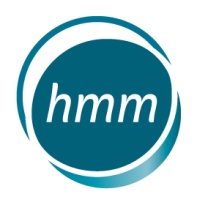 Molecular diagnostics on biopsies
QoE, Quality of evidence; SoR, Strength of recommendation
Ullmann AJ et al. CMI 2018;24:e1
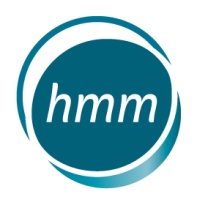 Antibody-based diagnosis of invasive aspergillosis
EIA, enzyme immunoassay; IA, invasive aspergillosis; QoE, Quality of evidence; SoR, Strength of recommendation
Ullmann AJ et al. CMI 2018;24:e1
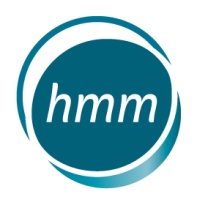 Indications for testing for azole resistance in clinical Aspergillus isolates
AmB, Amphotericin B; MIC, minimum inhibitory concentration; QoE, Quality of evidence; SoR, Strength of recommendation
Ullmann AJ et al. CMI 2018;24:e1
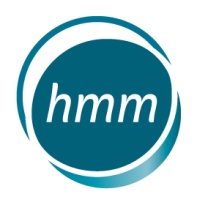 „Puzzle diagnosis“
Microscopic
Examination
Culture
Clinical features
CT
Serology tests
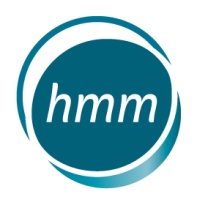 Important rules
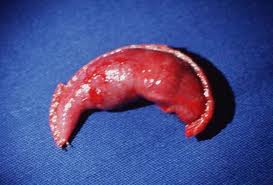 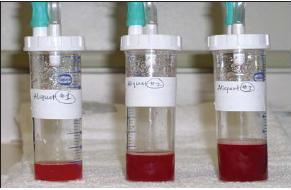 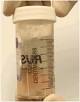 Educate your doctors to give you the „best clinical  specimens“  
Choose tests according your „local epidemiology“ and „patients‘ symptoms & history“
Culture and microscopic examinations: must have! 
Define indirect tests as an „add on“ and have „assay variabilities“ in mind
Be aware of the pro & cons
No test covers all fungi!
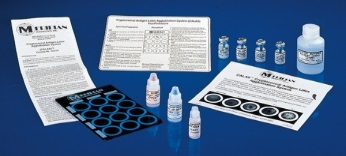 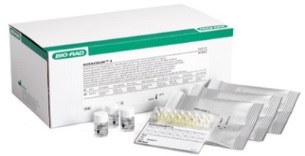 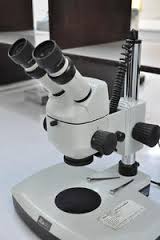 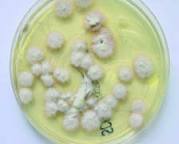 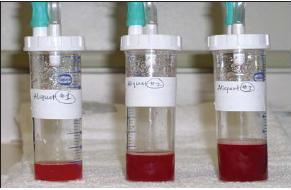 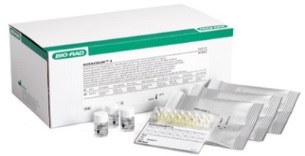 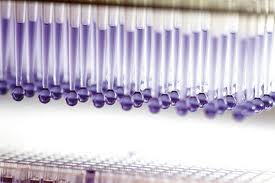 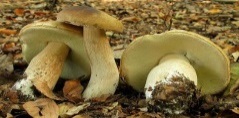 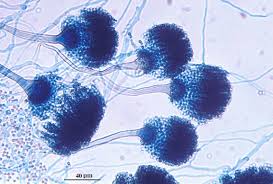 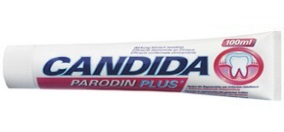 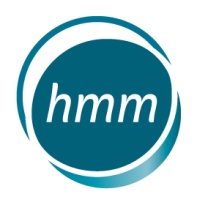 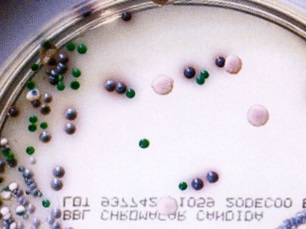 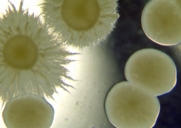 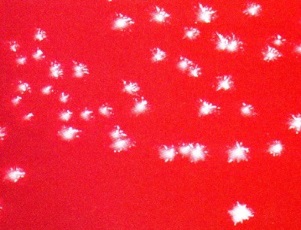 Thank you for your attention!
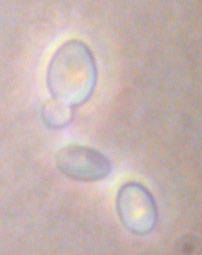 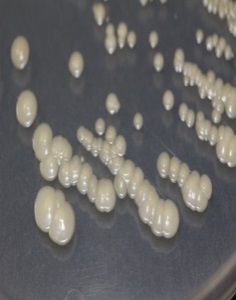